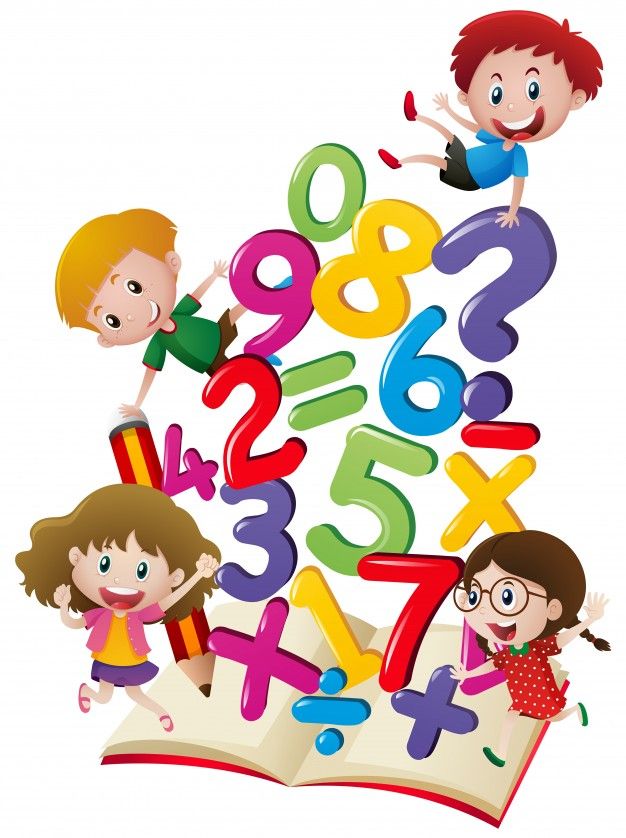 Дијељење вишецифреног броја једноцифреним бројем
МАТЕМАТИКА  5. РАЗРЕД
Да поновимо: вишецифрени број се дијели једноцифреним тако што почињемо дијелити од класе хиљада према јединицама.

Провјеру вршимо тако што количник помножимо са дјелиоцем и добијемо дјељеник, ако има остатка онда се он сабере са производом који смо добили.

Остатак не смије никада бити једнак или мањи од дјелиоца.
Израчунај количник бројева 652 734 и 8, затим изврши провјеру.
8
652734 : 8 =
1
5
9
1
-
64
1
2
ПРОВЈЕРА:  81 591 · 8 + 6 =
652 734
652 728 + 6 =
-
8
4
7
-
81591 · 8
40
65
2
7
2
8
7
3
-
72
1
4
-
8
6
Који број је 4 пута мањи од збира бројева 26 358 и 3 674?
7 508
30032 : 4 =
(26 358 + 3 674) : 4 =
26358
30032 : 4 =
7
5
0
8
ПРОВЈЕРА:     7508 · 4
-
+
28
3674
0
3
2
30
0
2
-
0
0
3
3
2
20
0
3
-
0
3
2
-
32
0
Број 7 508 је 4 пута мањи од збира бројева 
26 358 и  3 674.
ОДГОВОР:
Израчунај количник бројева 326 542 и 4 те изврши провјеру.
1
6
3
5
326542 : 4 =
8
-
32
326 542
326 540 + 2 =
ПРОВЈЕРА: 81 635 · 4 + 2 =
0
6
4
-
2
5
-
81635 · 4
24
32
6
5
4
0
4
1
-
12
2
2
-
20
2
У једном млину се самеље 16 581 тонa пшеничног брашна, а
     раженог 3 пута мање него пшеничног. 
     Колико тона раженог брашна се самеље у том млину?
16581 : 3 =
5
5
2
7
ПРОВЈЕРА:       5527 · 3
-
15
16
8
1
5
5
1
-
15
0
8
-
6
1
2
-
21
0
ОДГОВОР:
У  том млину се самеље 5 527 тона раженог брашна.
Задаци за самосталан рад:У уџбенику на страни 121. ријешите 128, 130. и 132. задатак!   У складу са својим тренутним нивоом знања ријешите по један од понуђених задатака а ко жели може све три да уради!                                                                             Срећно!